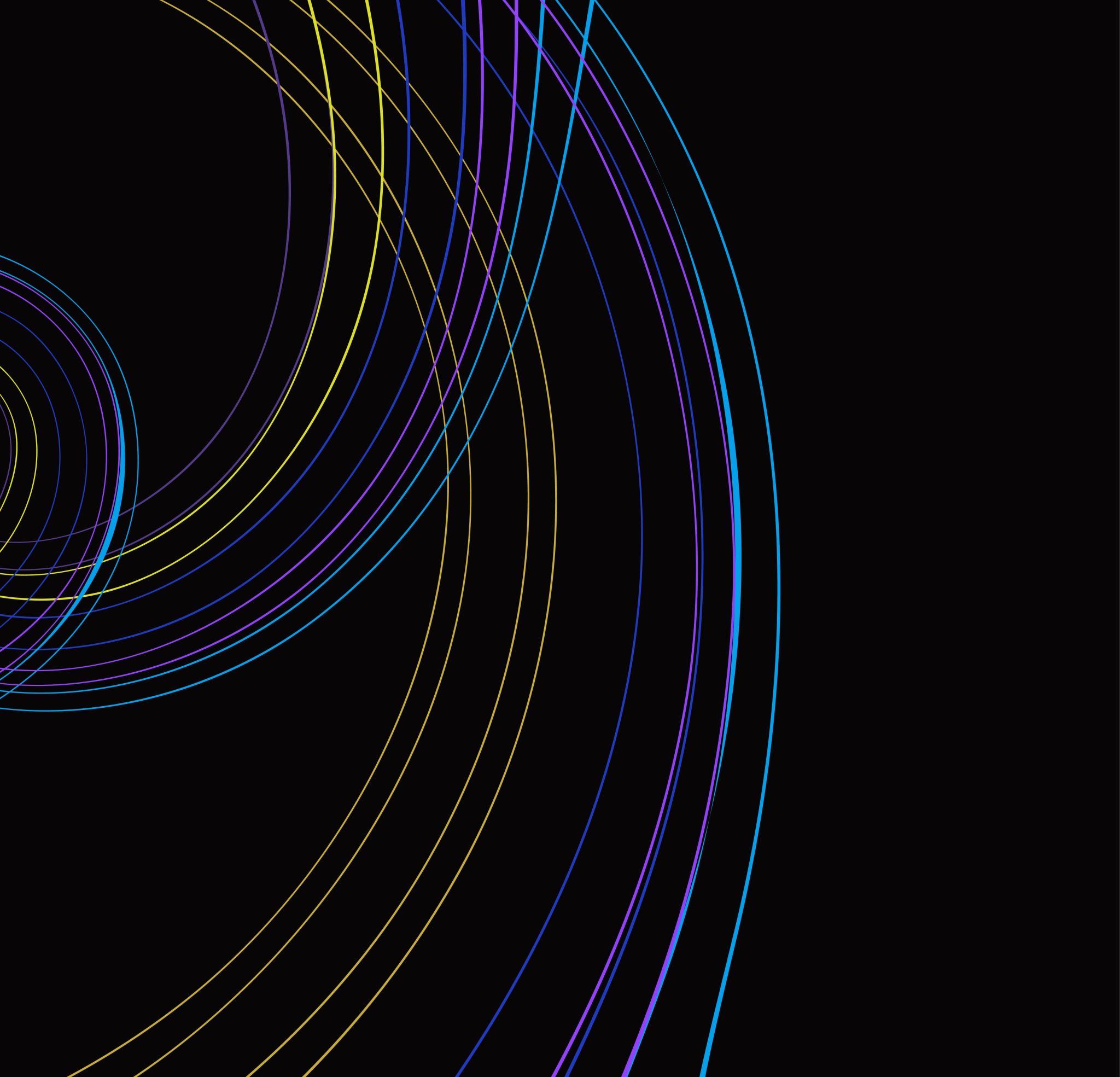 Photo and Video Making in your Classroom: the Educational Power of Multimedia
28.11.2022.-03.12.2022.
Europass Teacher Academy
Firenca, Italija
PROGRAM
Korisni alati:
Korisni alati:
O snimanju
TEČAJ
VIDEO-MAKING 28 NOV-3 DEC | Trello

5 sudionika (2 Njemačka, 2 Španjolska) – uglavnom srednje i više škole
1 predavačica +  1 zamjena

Where to eat and drink? - Florence edition (padlet.com)
Acquisto biglietti Uffizi Accademia B-Ticket Sito Ufficiale Firenze Musei

Zanimljivo, primjenjivo
JAKO LIJEPO I UGODNO ISKUSTVO
HVALA NA PAŽNJI!